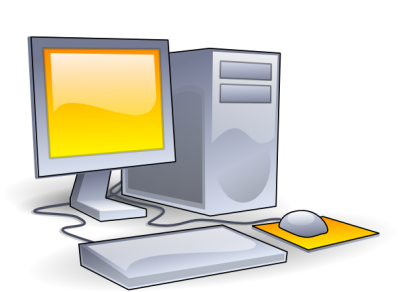 Мастер-класс«Продуктивное обучение на уроках информатики»
учитель информатики Старохмелевского филиала  МБОУ Новоникольской СОШ
Шатрова Нина Николаевна
Знать необходимо не за тем, чтоб только знать, но для того, чтоб научиться делатьМ. Горький
“learning by doing” – «обучения через деятельность»
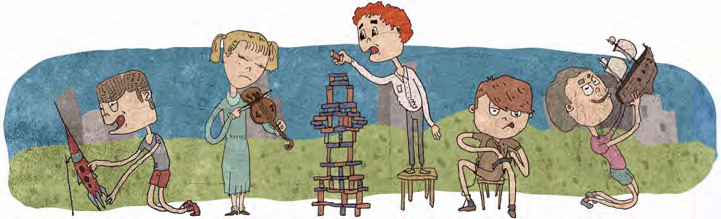 Идеи продуктивного обучения
деятельность должна быть осмысленной;
формирование мыслительных навыков -знание, понимание, применение, анализ, синтез, оценка (классификация Б.Блума);
самостоятельность;
ответственность за результаты своей работы;
формирование познавательного стиля.
Роль учителя в продуктивном обучении
организация пространства для самостоятельной работы;
консультирование, взаимодействие и поддержка ученика.
от творчества учителя к творчеству ученика.
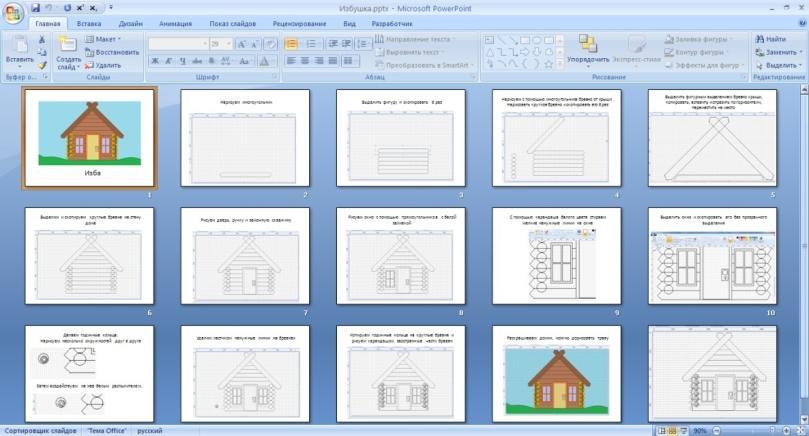 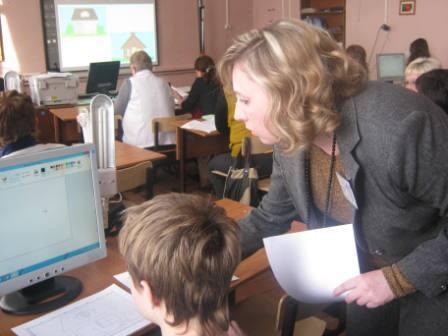 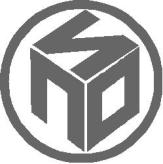 Игровые конкурсы центров продуктивного обучения
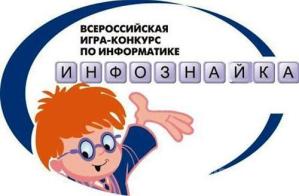 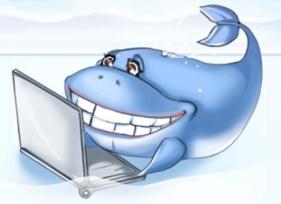 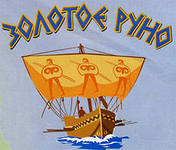 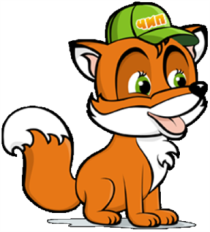 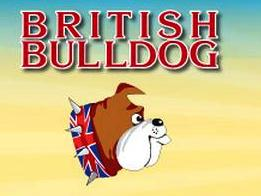 Элементы продуктивного обучения
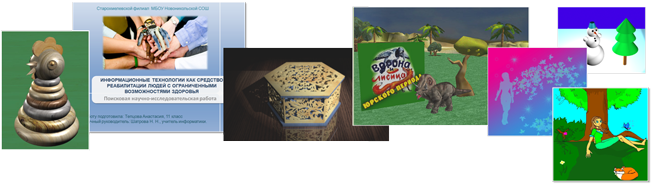 Проектная деятельность
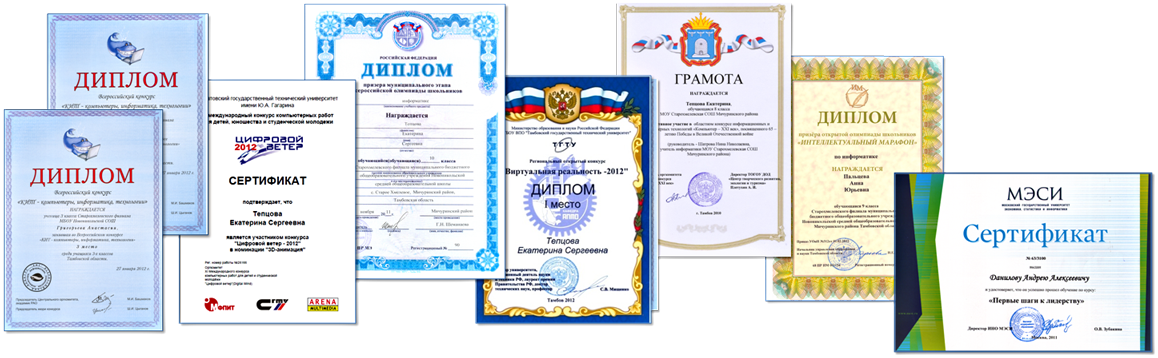 Продуктивное обучение и Творчество
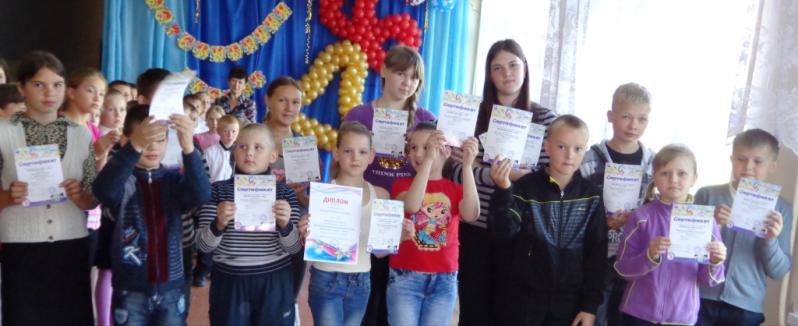 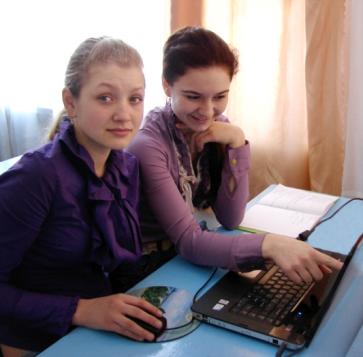 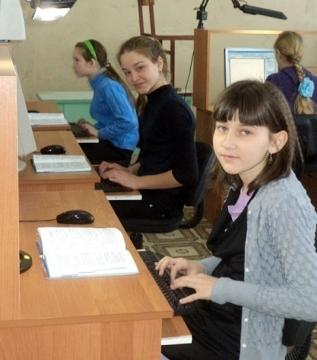 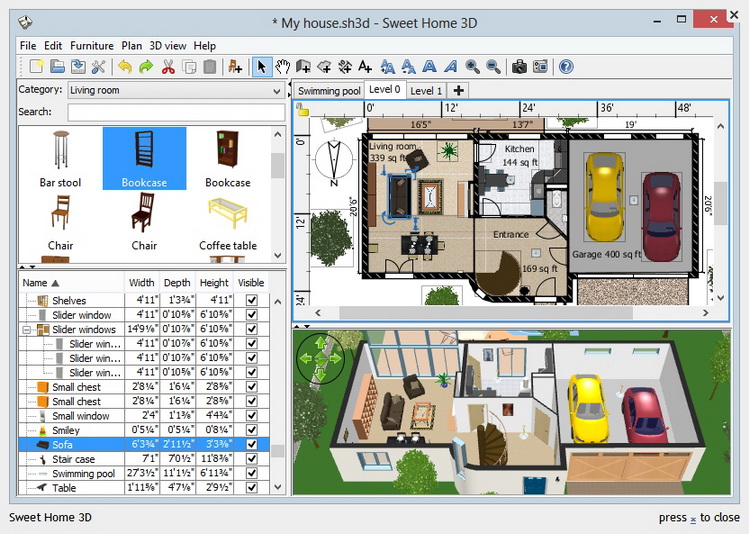 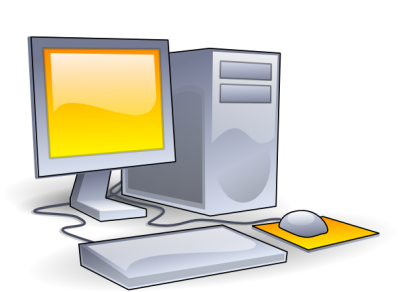 Информационное моделирование
7 класс
Что нужно чтобы построить дом?
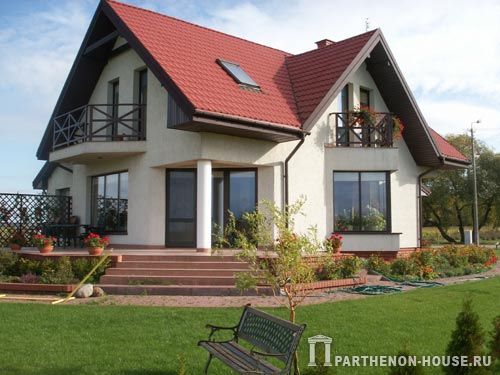 Что нужно чтобы построить дом?
Цель
Мысленная модель
Информационная модель
Информационная компьютерная модель
Результат
Модель – некий новый объект, который отражает существенные особенности изучаемого объекта, явления или процесса.
Виды моделей
Мысленные модели формируются в воображении человека в результате раздумий, умозаключений, иногда в виде некоторого образа. 
Вербальные  – модели, выраженные в разговорной форме. Используется для передачи мыслей.
Информационные модели – целенаправленно отобранная информация об объекте, которая отражает наиболее существенные для исследователя свойства этого объекта.
Компьютерная модель - это модель реального процесса или явления, реализованная компьютерными средствами.
Программа
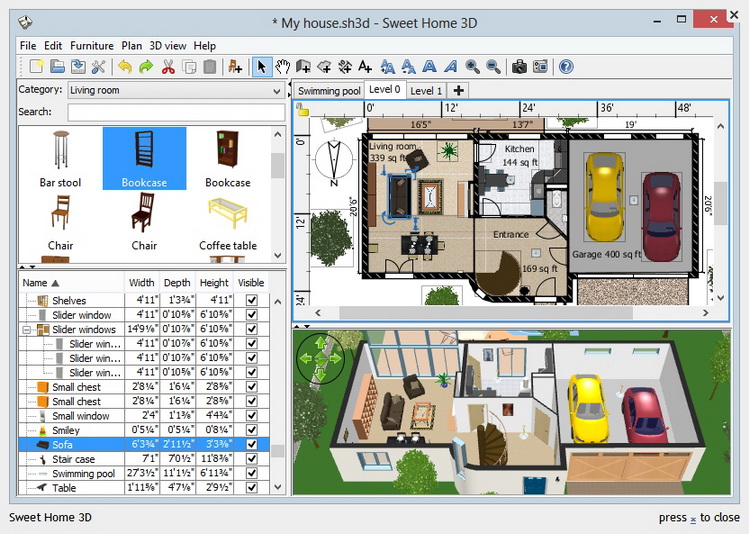 Sweet Home 3D
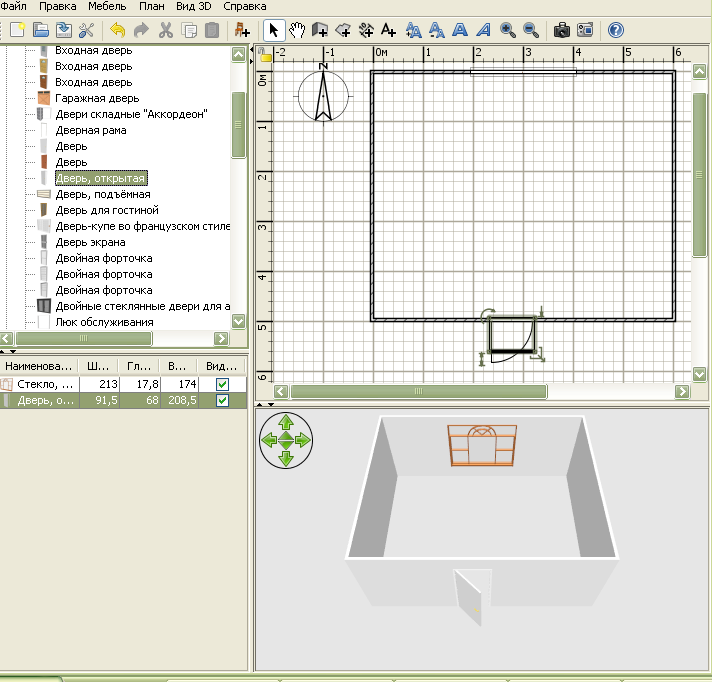 Стены двери окна
Изменение объектов
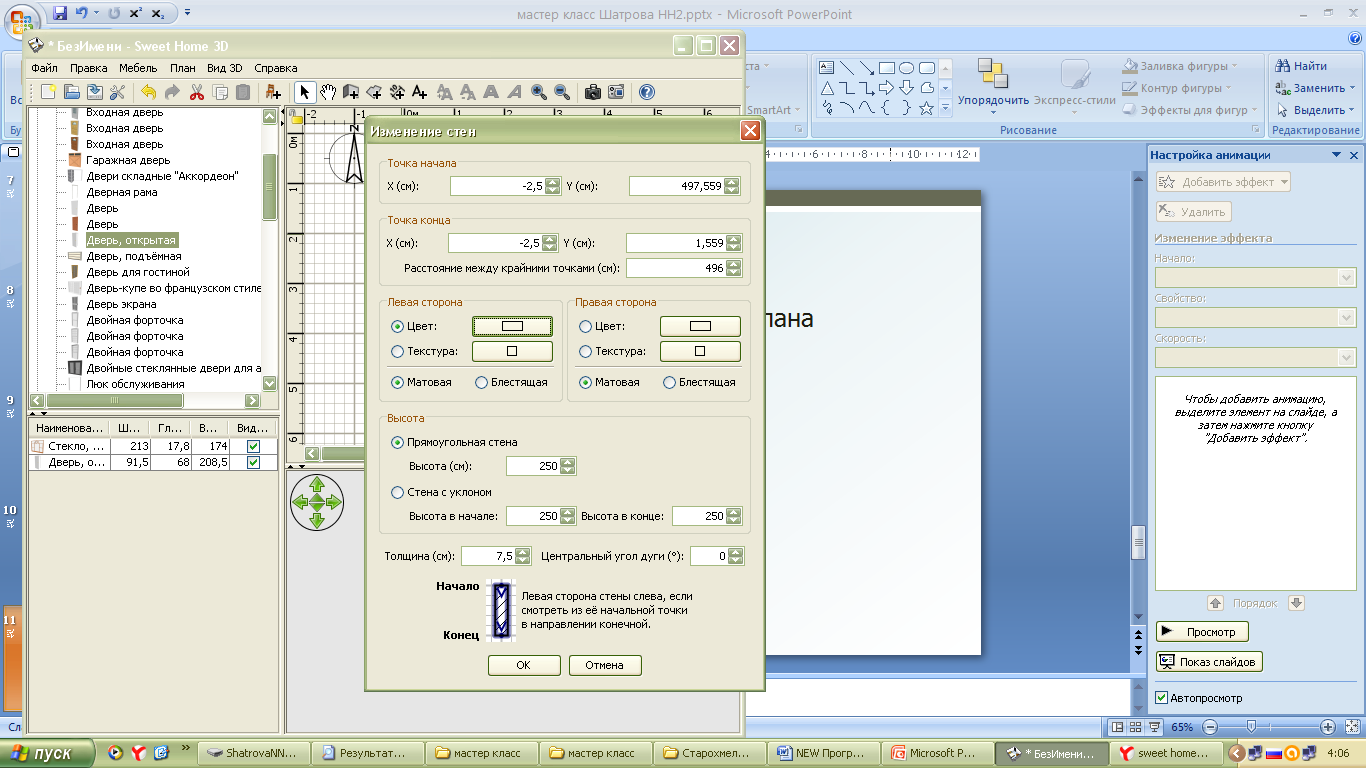 ПКМ на объекте плана
Расстановка мебели и ее модификация
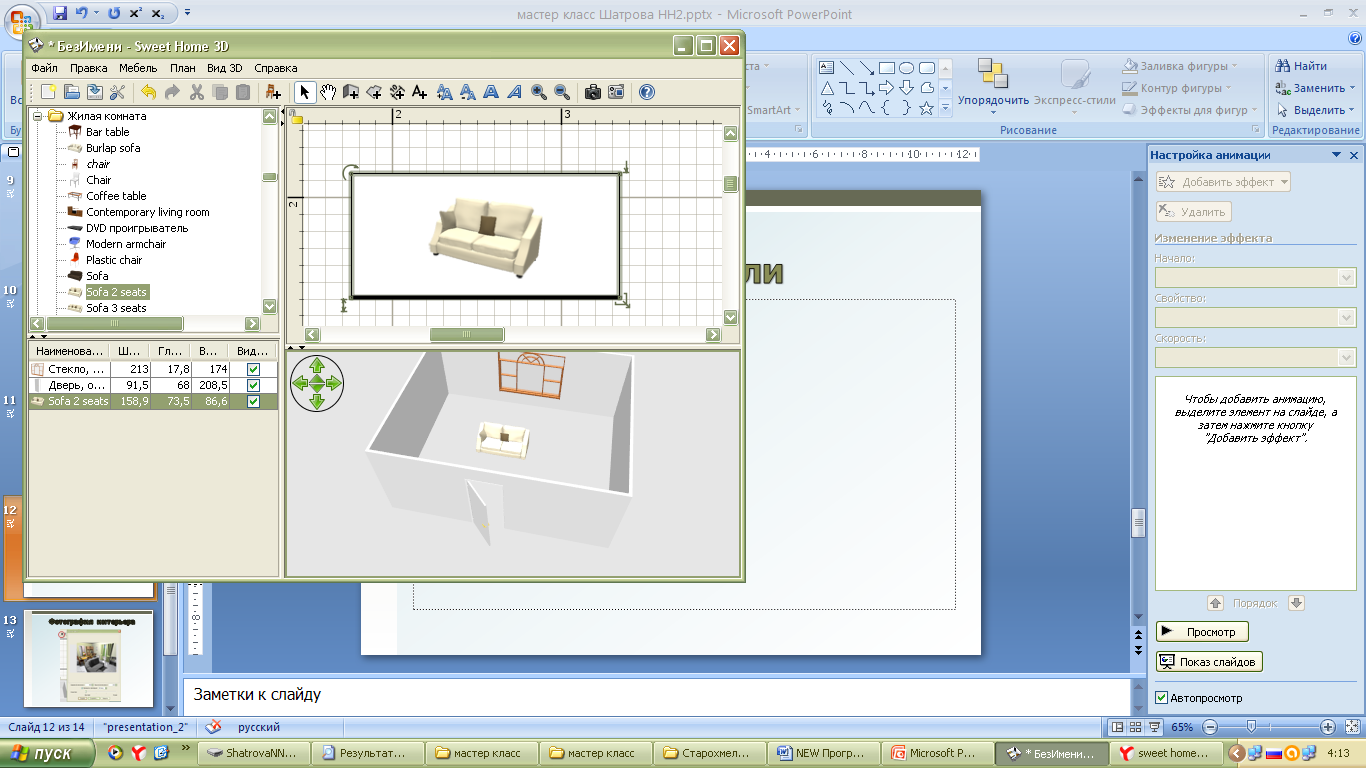 Фотография интерьера
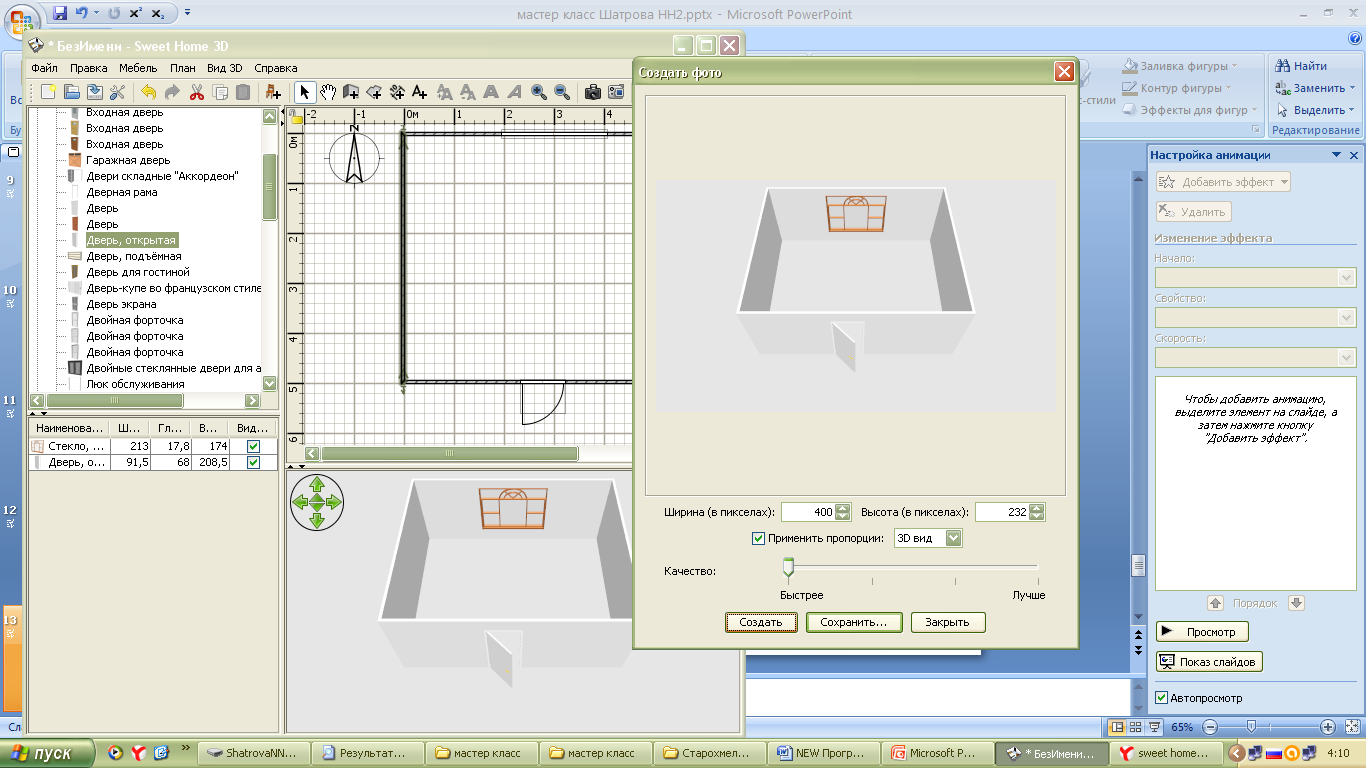 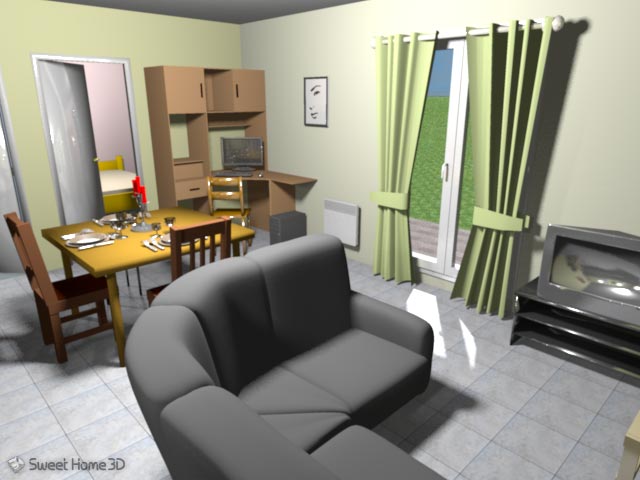 Виртуальный визитСоздание видео
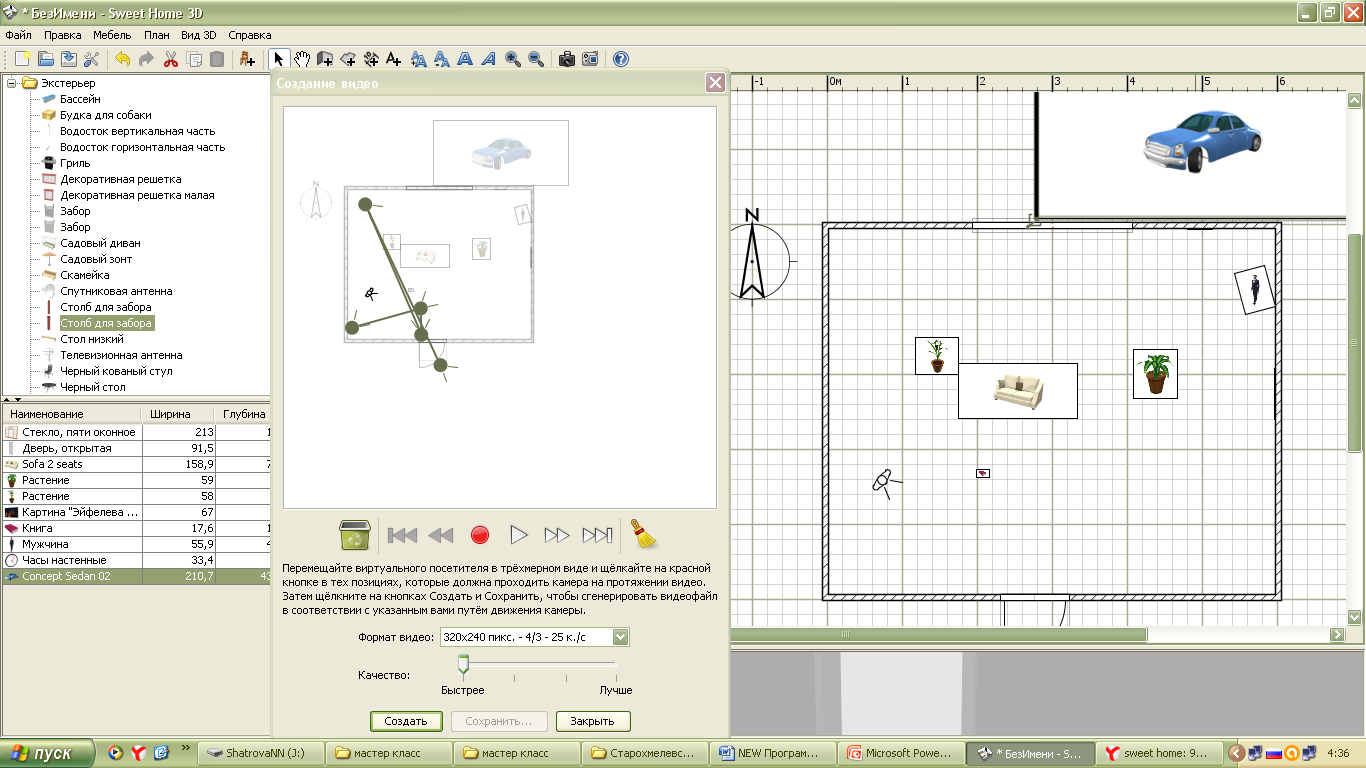 Выводы
Я научился...
В будущем эти знания ...
Модели помогают нам ...
Спасибо за внимание!